Git Branching Models and Workflows
Kevin Scannell, David FerryCSCI 5030 – Principles of Software Development
Saint Louis UniversitySt. Louis, MO 63103
1
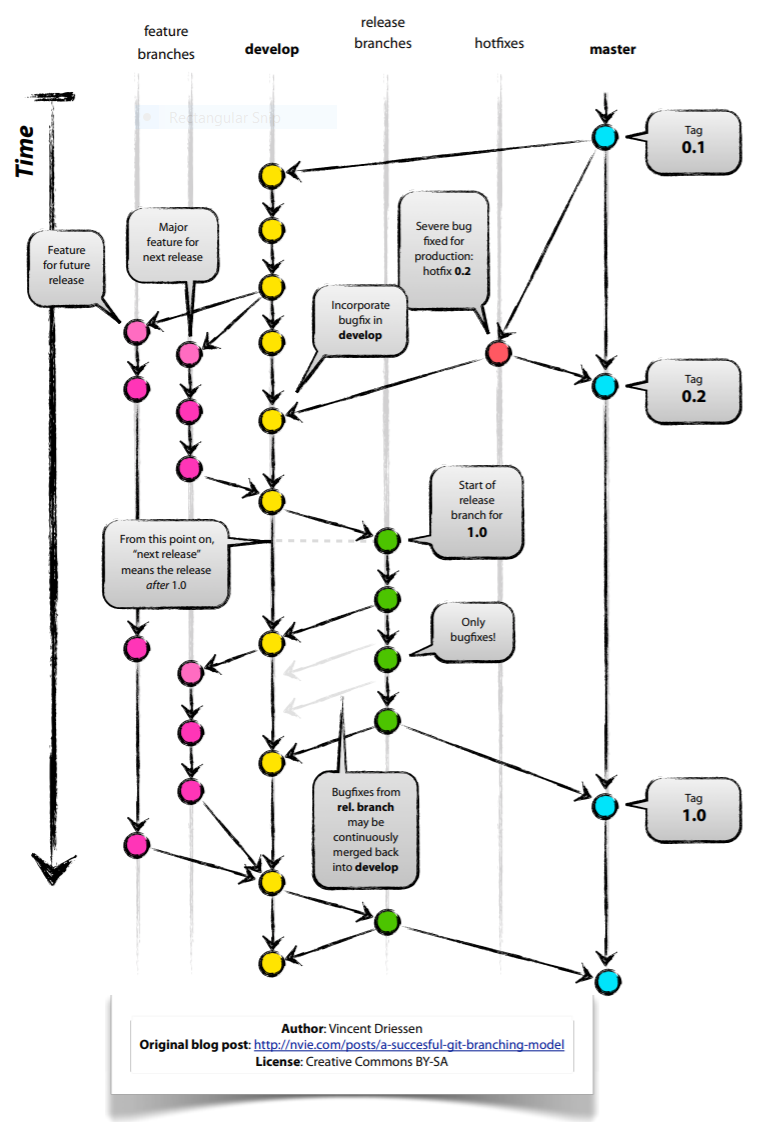 “A Successful Git Branching Model”
CSCI 5030 – Principles of Software Development
2
“A Successful Git Branching Model”
Git allows frictionless branching and merging
Notes branching is an advanced topics in centralized/SVN books
Branches that live forever: master and develop
master is stable, always production ready, pushes to master are releases by definition
develop is used to integrate completed features (where nightly builds might happen)
Other branches: features, releases, hotfixes

No other branches allowed
We never branch off of a feature branch, etc.
CSCI 5030 – Principles of Software Development
3
“A Successful Git Branching Model”
Feature branches
Branch off develop and merge back to develop (or discarded)
Almost all changes, including trivial ones, or long-lived feature development
Release branches
Branch off develop and merge to both develop and master.
Created in leadup to release, no new features added once branched, just bug fixes
Hotfix branches
Branch off master and merge back to master and develop
Quick fixes of critical bugs in master branch
CSCI 5030 – Principles of Software Development
4
Why is Git Branching Different?
Compare to the centralized approach
Branches are full, but lightweight copies
Implemented as a pointer to a commit
Centralized version control might be as heavyweight as full source code copy
“Workspace-oriented”
Commits are “snapshots” of the entire project
Branches are copies of the entire project
Versus revision histories of specific files
Feature branches keep prototype code separate from integration-ready code
Especially key when multiple developers are working simultaneously
CSCI 5030 – Principles of Software Development
5
“A Successful Git Branching Model”
Devil’s Advocate:
Long-lived feature branches
Integration gets harder the longer you’re separate
Continuous integration should be gold standard
Shared remote branches
Two or three developers can go off on their own
Planned changes should be available on development branch as soon as possible
Make releases using new branches rather than keeping master branch special
Semantics?
CSCI 5030 – Principles of Software Development
6
“Distributed GitDistributed Workflows”
Centralized Workflow
All developers push/pull to a single central repository
Integration-Manager Workflow
“Project maintainer” integrates (merges) contributions in their repository, validates them, and pushes changes to the official repo
Very common in open source projects
Common in medium-large teams
“integration manager” could be peer reviewers
Dictator and Lieutenants Workflow
Multiple project maintainers for very large projects
CSCI 5030 – Principles of Software Development
7
Merging 101
Three important commits to every merge:
The common ancestor
Head of branch 1
Head of branch 2

The goal of merging is to combine thesethree snapshots of the system.
HEAD
HEAD
feature
master
CSCI 5030 – Principles of Software Development
8
Simple: The Fast-Forward Merge
If one of the two branches has no commits after the merge, then git can implement the merge just by manipulating the commit tree structure. This has a side effect of making the merge “invisible.” --no-ff forces git to make a merge commit.
HEAD
master
HEAD
HEAD
HEAD
HEAD
feature
feature
master
After Merge
With --no-ff
Before Merge
master
CSCI 5030 – Principles of Software Development
9
Typical Merge
When both branches have some commitsafter their last common ancestor, Gitcreates a new commit that reconcilesthe differences between them.
Merge commit is ugly, usually a listingof all commits made on the branchsince the common ancestor
From the point of view of the masterbranch, having all the commits in thefeature branch is not helpful. Instead“adding feature XYZ” would be useful.
Solution: rebasing
Avoids “merge commit Christmas tree”
Some teams love it, some hate it
HEAD
feature
HEAD
master
CSCI 5030 – Principles of Software Development
10
Rebasing
“Re-bases” the commits from one branchon top of the commits from another branch.

Temporarily rewind master branch
Apply commits from feature branchto common ancestor
Replay commits from master branch

Rebasing reorganizes the commit treeso it looks like a branch was instead astraight-line development path.
HEAD
HEAD
feature
master
CSCI 5030 – Principles of Software Development
11
Rebasing Pitfall
Caution: Be careful with rebasing“in public” with shared repositories.

Commits in Git are identified bya hash of, among other things,their ancestor. The bright redcommit has the same contentsas the original purple commit,but it is not the same commit.

If someone else has created work withthe original commit, that node no longerexists in the rebased timeline.
CSCI 5030 – Principles of Software Development
12
Squashing Commits
Before
After
Since rebasing can “rewrite history” you canalso use it to modify previous commit logs. 

git rebase –i HEAD~3

You can also split comments as well.

This can be used to clean up a confusingor otherwise unfortunate commit history.
HEAD
HEAD
CSCI 5030 – Principles of Software Development
13